Composite Figures in Architecture
Perimeter and Area of Composite Figures
Essential Questions
How can you use formulas to find the perimeter and area of an object with an unusual shape? 
How do the dimensions of a figure affect the perimeter and area?
Lesson Objective
Students will be able to find the perimeter and area of composite figures using both pattern blocks and architectural designs.
KWL Chart: Perimeter and Area
Explore with Shapes
Using pattern blocks, rulers, and the formulas to the right, find the perimeter and area of the unique shapes.
How did you solve for this picture?
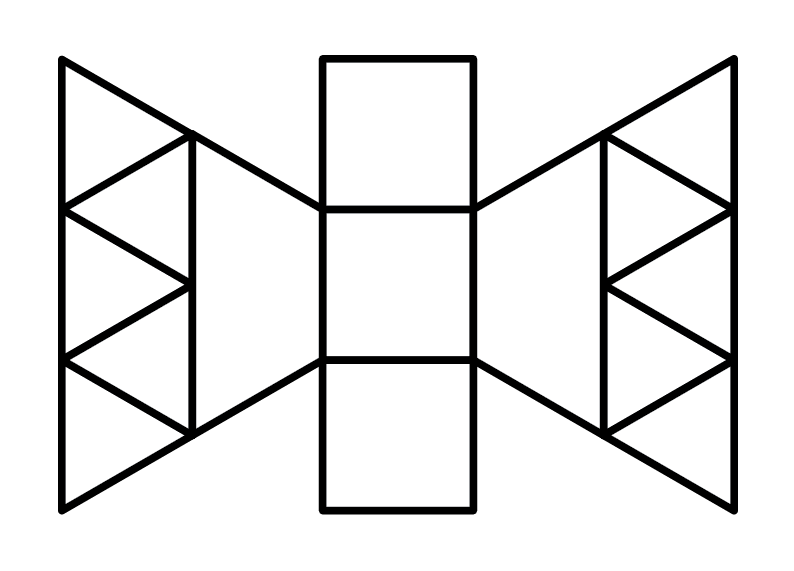 How did you solve for this picture?
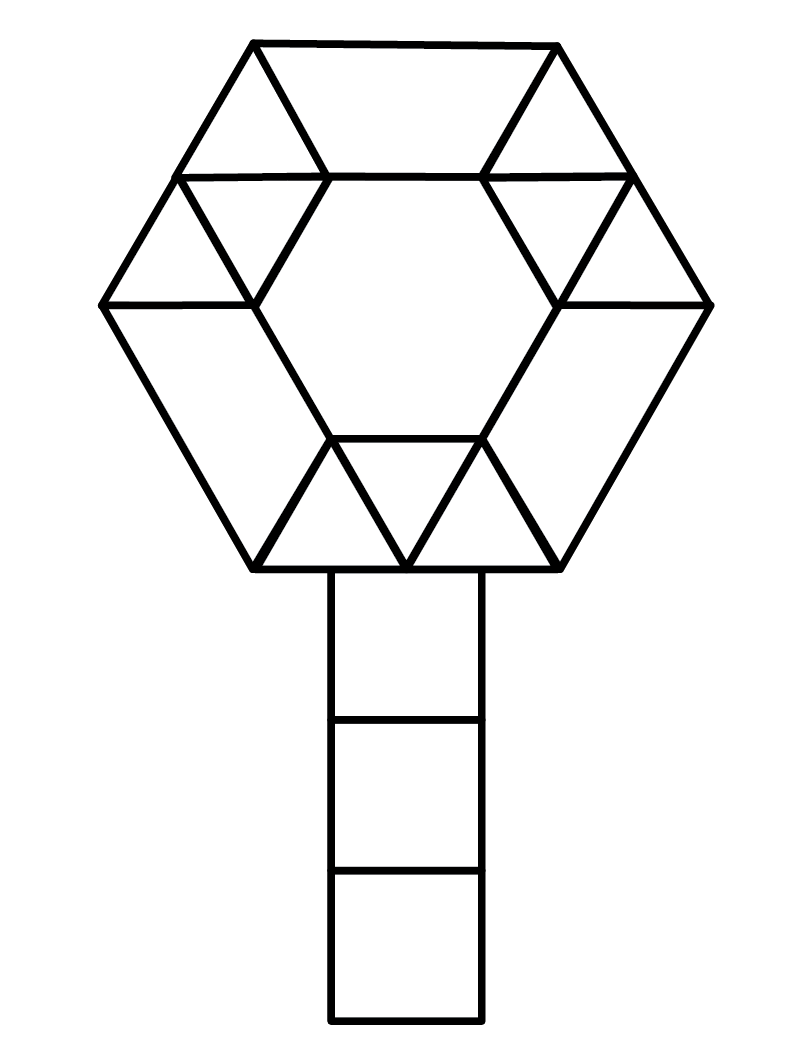 How did you solve for this picture?
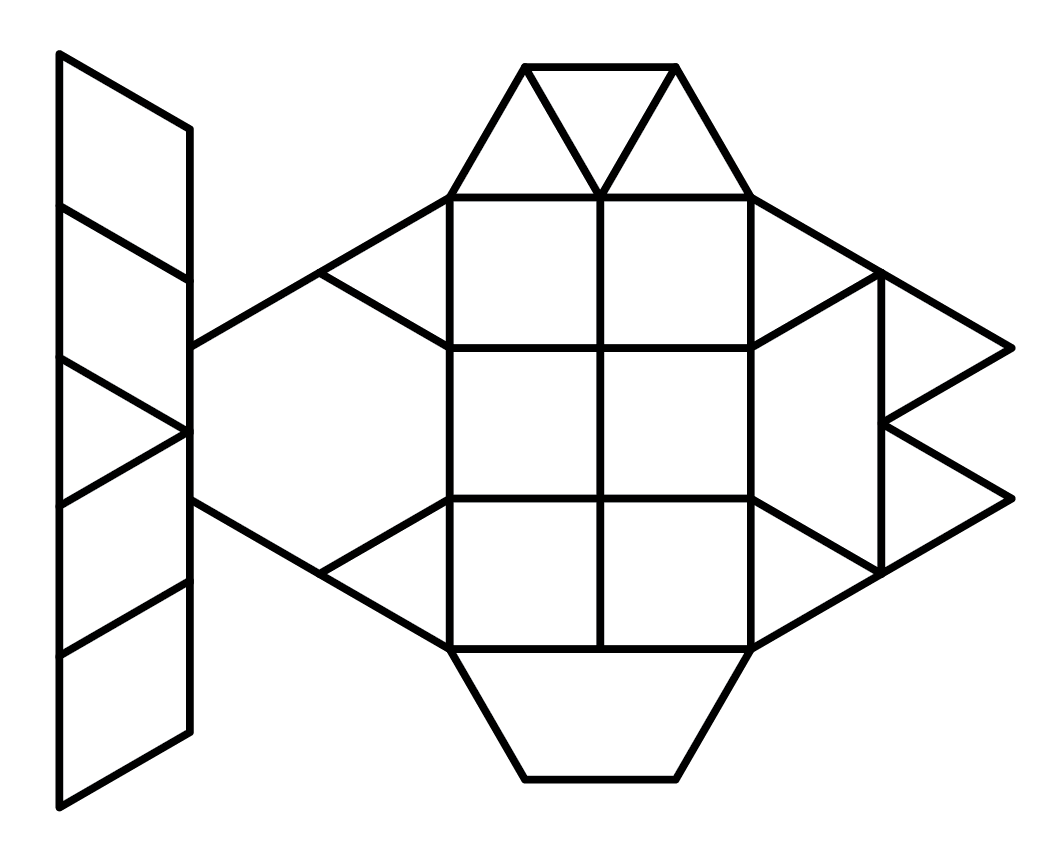 Area of a Trapezoid
KWL Chart: Perimeter and Area
A Day in the Life of an Architect
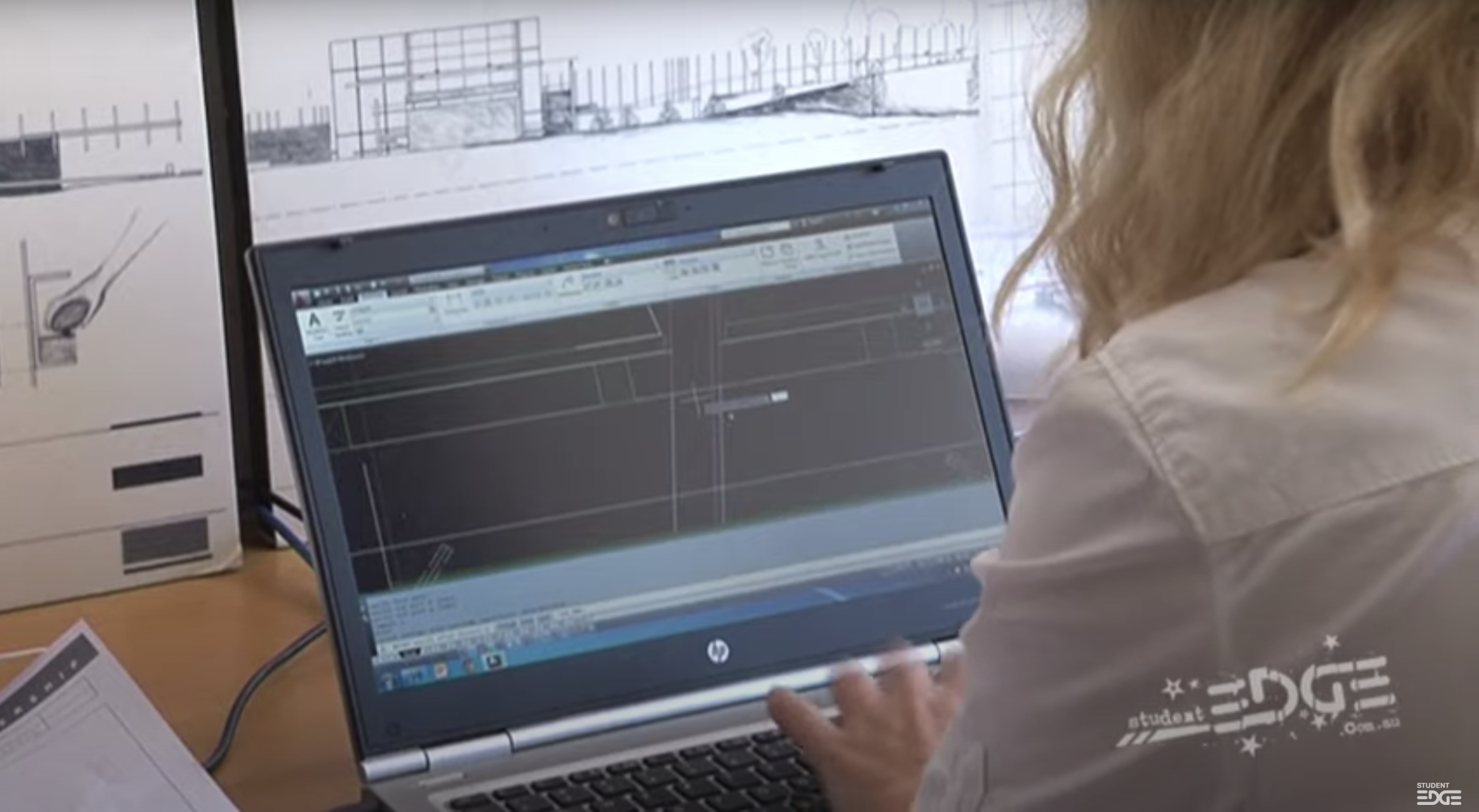 Student Edge. (2014, May 13). I wanna be an architect - A day in the life of an architect [Video]. YouTube. https://youtu.be/asdgRAjGK-M
[Speaker Notes: Student Edge. (2014, May 13). I wanna be an architect - A day in the life of an architect [Video]. YouTube. https://youtu.be/asdgRAjGK-M]
A Day in the Life of an Architect
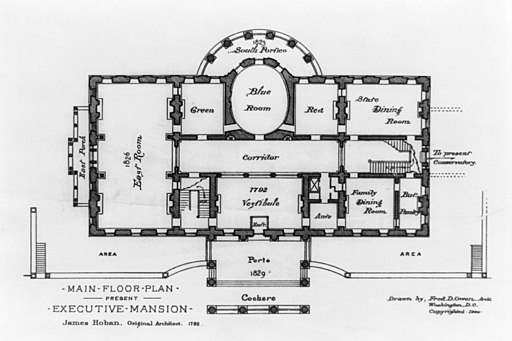 Design the floor plan for your dream house using the following shapes: 
Rectangles
Squares
Triangles
Trapezoids
Circles
Find the perimeter and area of your entire floor plan. Write the perimeter and area on your sticky note.
Image Source: Owen, F. D. (1900). Floor plan of the main floor of the White House in Washington D.C. Wikimedia Commons. https://commons.wikimedia.org/wiki/File:State_floor_plan_-_White_House_-_1900.jpg
[Speaker Notes: Image Source: Owen, F. D. (1900). Floor plan of the main floor of the White House in Washington D.C. Wikimedia Commons. https://commons.wikimedia.org/wiki/File:State_floor_plan_-_White_House_-_1900.jpg]
Pass the Problem
Round 1: Pass your floor plan to the group member on your right. Find the perimeter of your group member’s floor plan. 
Round 2: Pass the floor plan to your right again. Find the area of your group member’s floor plan.
Round 3: Return the floor plan back to its original designer. Check your group members’ answers. Are they correct?